PCT Minimum Documentation Task Force
Documents PCT/WG/15/11 and PCT/WG/15/12
Camille Bogliolo | Carolina Miot | Antony Fonderson
PCT Minimum Documentation Task Force
3-7 October 2022
Background
The definition of the PCT minimum documentation currently contained in Rule 34 PCT was conceived for the paper era.
The MIA set up in 2016 "the PCT Minimum Documentation Task Force" constituted of representatives from the International Authorities and the International Bureau of WIPO under EPO lead.
Task Force's mandate: to undertake a comprehensive review of the PCT minimum documentation (patent and non-patent literature) and bring it to current digital era standards in support of ISA work
2
Background
Task Force's objectives: 
Objective A: up-to-date inventory of the current PCT min doc
Objective B: criteria and standards for national patent collections
Objective C: bibliographic and text components of patent data
Objective D: criteria and standards for non-patent literature (NPL) and traditional knowledge-based prior art
Task Force's work plan: Objectives A, B, C (EPO lead) and Objective D (USPTO lead)
3
Background
Objective A: Discussions were successfully concluded in 2017, i.e. when the Task Force adopted the up-to-date inventory of the current PCT minimum documentation
  up-to-date inventory of the current patent documentation and the non-patent literature parts is now available on the WIPO website
Since 2018, the Task Force has been working intensively on Objectives B, C and D.
4
Background
Two main issues emerged early in the discussions on Objective B:
The current language-based criteria have the following negative impact:
national patent collections of some ISAs do not belong to the PCT min. doc.;
the contents of the PCT min. doc. vary depending on the ISA's official language(s) and the availability of English abstracts; and
the patent documentation part is limited to documents published in few languages.
Rule 34 explicitly mentions the utility certificates of France as being part of the PCT min doc, but omits significant utility model collections.
5
Background
At the last session of the MIA, the EPO and the USPTO presented:  
draft amendments to the PCT Regulations and Administrative Instructions
a proposal for an extension of the mandate of the current Task Force to facilitate the timely implementation of the proposed new provisions
a proposal to set up a standing Task Force which would start operating after the entry into force of the proposed provisions (as in draft Administrative Instructions)
The MIA agreed to the proposed extension to the mandate of the current Task Force and to the submission of finalised proposals to the present WG
6
Proposed standing Task Force – Main aspects
A Task Force (to be set up by the MIA) with representatives of ISAs
Main goal: dealing with non-patent literature matters, in particular:  
performing a comprehensive review of the list of NPL items and any recommended resources (every five years),
establishing a schedule of volunteer ISAs to conduct, on a rotational basis, an annual review of the list to find obsolete and discontinued resources and to update any metadata,
reporting on a regular basis to ISAs, usually at the MIA
Other goal: follow-up the implementation of new requirements for patent documents and supporting ISAs during the 10-year transition period
7
Doc. PCT/WG/15/11 and PCT/WG/15/12 – Overview
Document PCT/WG/15/11:  
proposed amendments to the PCT Regulations  Annex I
proposed draft Understanding  Annex II
proposed modifications to the Administrative Instructions  Annex III
Document PCT/WG/15/12:  
status report on the Task Force's work
extension to the mandate of the Task Force (approved by the MIA)
 The WG is invited to consider the proposals (15/11) and to endorse proposed amendments to the PCT Regulations and draft Understanding
8
Proposed amendments to the PCT Regulations
Inclusion of national patent collections of all ISAs
Each ISA's national patent collection must be made available to other ISAs under clearly defined technical and accessibility criteria
Proposed new Rule 36.1(ii):
(ii) that Office or organization must make available for consultation as part of the minimum documentation referred to in Rule 34, in accordance with the requirements specified in the Administrative Instructions, any patent issued, and any patent application published, by it, and where applicable by its legal predecessor(s);
9
Proposed amendments to the PCT Regulations
Language-based criteria deleted from Rules 34 and 36
Inclusion of patent collections of Offices not appointed as ISA is possible, provided that they are made available under the same conditions as ISAs
 Any Office making its collection available must notify the IB
 see proposed paragraphs (b)(i) and (d)(i) of R. 34.1
Technical and accessibility requirements apply to all "patent documents" 
    see proposed paragraphs (a) and (b)(i) of R. 34.1
10
Proposed amendments to the PCT Regulations
Inclusion of utility models as an optional recommended part under the same requirements as for patents for both providing Offices and for ISAs
Proposed new paragraph (c) of R. 34.1:
(c) In addition to consulting the required documentation set forth in paragraph (b), the International Searching Authority should also preferably consult utility model documents consisting of the utility models issued, and the utility model applications published, in and after 1920 by a national Office or its legal predecessor, provided that the said utility model documents have been made available by or on behalf of the relevant national Office or its legal successor in accordance with the technical and accessibility requirements specified in the Administrative Instructions.
11
Proposed amendments to the PCT Regulations
Addition of two new paragraphs in Rule 34.1:
paragraph (d) dedicated to the tasks to be performed by Offices with regard to the making available of their collections, and
paragraph (e) dedicated to the tasks to be performed in that regard by the International Bureau
Amendment of current paragraph (d) (new (f)) of R. 34.1 as follows:
deletion of the example indicated in brackets which is out of date
clarification that ISAs would only need to keep the first published version if none of the subsequently published versions contains additional matter
12
Proposed amendments to the PCT Regulations
Clarification of the meaning of "published" for the purposes of the contents of the PCT min doc not only for applications but also for patents
 in current paragraph (f) (renumbered as (g)) of R. 34.1, the term "patents" was inserted after "applications"
Other consequential amendments to Rules 36 and 63:
Requirement for staff to search the required technical fields moved from paragraph (iii) to paragraph (i) 
New wording of paragraph (iii) referring to PCT Admin. Instructions
13
Proposed amendments to the PCT Regulations
Two additional minor edits
In proposed R. 34.1(a)(iii): insertion of "published" before "national patents", i.e. 
(iii) published national patents issued by a national Office or its legal predecessor in and after 1920
 to ensure consistency of language and of treatment with regional patents
In proposed R. 34.1(a)(vi): substitution of "title" by "protection"
(vi) applications for any of the forms of titleprotection referred to in items (ii) to (v) above, published in and after 1920
 to improve the wording and avoid any misunderstandings
14
Proposed draft Understanding regarding R. 36 and 63
National Offices of an intergovernmental organisation that does not itself grant patents or publish patent applications must make available for consultation any patent issued and any patent application published by them.
"In adopting the amendments to Rules 36.1 and 63.1(ii) setting out the minimum requirements referred to in Articles 16(3) and 32(3), respectively, the Assembly agreed that, in the case of an intergovernmental organization that has been established for the collaboration between national Offices of the States that are members of that intergovernmental organization and does not itself issue patents or publish patent applications, the requirements in Rules 36.1(ii) and 63.1(ii) for the organization are that the national Offices of those States make available for consultation as part of the minimum documentation any patent issued, and any patent application published, by them, and where applicable by their legal predecessor(s)."
15
Proposed modifications to the PCT AIs
Part I of proposed new Annex H to the PCT AIs aims at ensuring that all patent and utility model collections belonging to the PCT min doc be accessible free of charge to each ISA 
  proposed provisions set up a mechanism to allow Offices to publish relevant details about their collections on the one hand, and ISAs to access and effectively search those collections on the other hand
16
Mechanism to allow Offices to publish relevant details about their collections belonging to the PCT Min Doc
Offices agreed that, latest 10 years after new Administrative Instructions enter into force, they will make their patents published after 1st January 1991 electronically searchable and available in bulk to ISAs
Offices agreed to publish Authority Files in a new format containing extra information about their patent collections indicating:
Availability or not of searchable full text for the Abstract, Description, and Claims of each patent document
The language(s) of publication in which searchable full text of the Abstract, Description, and Claims of each document are available
17
Benefits of using ST.37 Authority Files in the new format
Allows a Patent Office that produces the Authority File to:
provide an inventory of all patents that are present in its patent collection, so other IP offices can assess the completeness of the available patent documentation
For each individual patent, the capability to independently indicate: 
the availability of any text-searchable abstract, and in which languages such searchable abstracts are available;
the availability of any text-searchable description, and in which languages such searchable descriptions are available;
the availability of any text-searchable claims, and in which languages such searchable claims are available.
Allows International Authorities to quickly identify electronically searchable patents in the new PCT minimum documentation patents and to quickly assess the completeness of the prior art consulted for their PCT searches.
18
Example Authority File in the new format
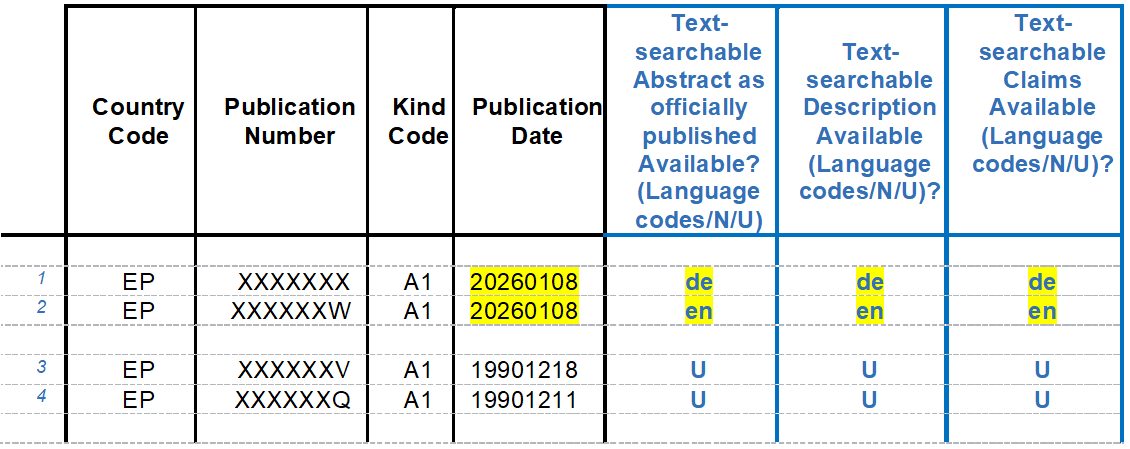 Only patents published after January 1st (Lines 1 and 2) must mandatorily be text-searchable, i.e. have language codes filled in in the last 3 columns
It is acceptable for patents published before 1st January 1991 to have "U" in the last 3 columns (see lines 3 and 4)
Recommended: if available, fill in language codes for patents published before 1st January 1991
19
Mechanism for ISAs to access and effectively search PCT Min Doc collections
Offices must establish a repository where other ISAs and IB can access their bulk full text data for free via FTP, SFTP or Web Services 
Offices must provide the IB with the relevant information and authorization details necessary to access the data
The IB will provide the said access details to any ISA on request
 see paragraph 3 of proposed new Annex H
20
Safeguards regarding the use of patent data by International Authorities:
‒  Paragraph 3 of proposed new Annex H explicitly refers to paragraph 20 of new Annex H to clearly limit the purpose for which the data may be used to conducting prior art search and related activities, including providing copies of cited documents to applicants and third parties.
‒  No other use of the data is allowed, except if it is allowed by a bilateral or multilateral agreement.
c.f. in paragraph 20 of Annex H:
"In case the said data is used for other purposes without the express consent of the providing Office, the access to the data in bulk format may be blocked by the International Bureau."
21
Some Key remarks
Paragraph 3 of proposed new Annex H specifies a fallback mechanism for ISAs to access patent data belonging to the PCT min doc in the future in those rare situations where their access to a patent collection is not covered by an existing bilateral or multilateral data access agreement.
All existing bilateral and multilateral data exchanges between Offices remaining unaffected by the introduction of the proposed new Administrative Instructions. The proposals are not intended to prevent or affect any possible future bilateral or multilateral data exchange agreements that might be agreed between Offices in the future.
22
Entry into force of new proposals: 2 Stages
Offices will be given time to comply with the new Administrative Instructions after they enter into force in 2 distinct Stages:
Stage 1: Making patents published on or after 1st January 2026 text-searchable according to the new Administrative Instructions 
Stage 2: 10 years after the new Administrative Instructions enter into force (transition period), making patents published on or after 1st January 1991 text-searchable according to the new Administrative Instructions
23
Situation Today
1st January 1920:
All Patents published after 1st January 1920 belong to the PCT Minimum Documentation
Today
Not all patents published after 
1st January 1920 
are text searchable
All Patents published after 1920 belong to the PCT Minimum Documentation
24
Stage 1: Situation on the Date when new Administrative Instructions are introduced (1st January 2026)
1st January 1920:
All Patents published after 1st January 1920 belong to the PCT Minimum Documentation
1st January 2026
Patents published before 
1st January 2026 
are not guaranteed to be text searchable
As from 1st January 2026, 
 all Patent Offices must ensure all patents published after 
1st January 2026 
must be text searchable
All Patents published after 1920 belong to the PCT Minimum Documentation
25
Stage 2: Situation 10 years after new Administrative Instructions are introduced (1st January 2036)
1st January 1920:
All Patents published after 1st January 1920 belong to the PCT Minimum Documentation
Patent Offices must ensure all patents published after 
1st January 1991 
are text searchable 
1st January 2036
Cut-off Date =
1st January 1991
Patents published before 
1st January 1991 are not guaranteed to be text searchable
As from 1st January 2036, all Patent Offices must ensure
 all patents published after 
1st January 1991 
must be text searchable
All Patents published after 1920 belong to the PCT Minimum Documentation
26
Next steps
Fifth Task Force meeting (14-18 November 2022, 2 hours per day) focusing on the timely implementation of the new legal framework
 Adoption by the next PCT Assembly (2023) of Rule amendments for an entry into force before the next ISA reappointment period (on 1st January 2026)
27
Thank you for your attention
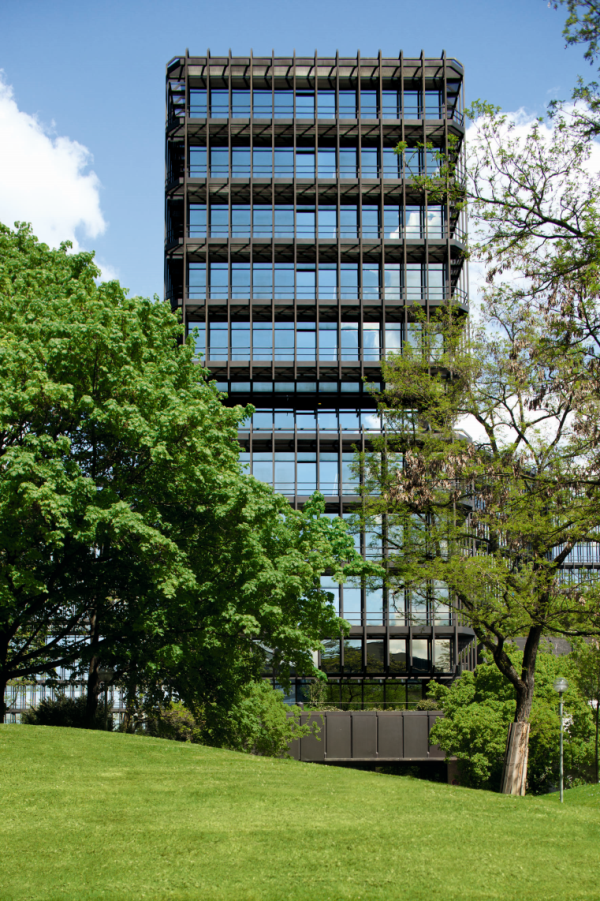 28